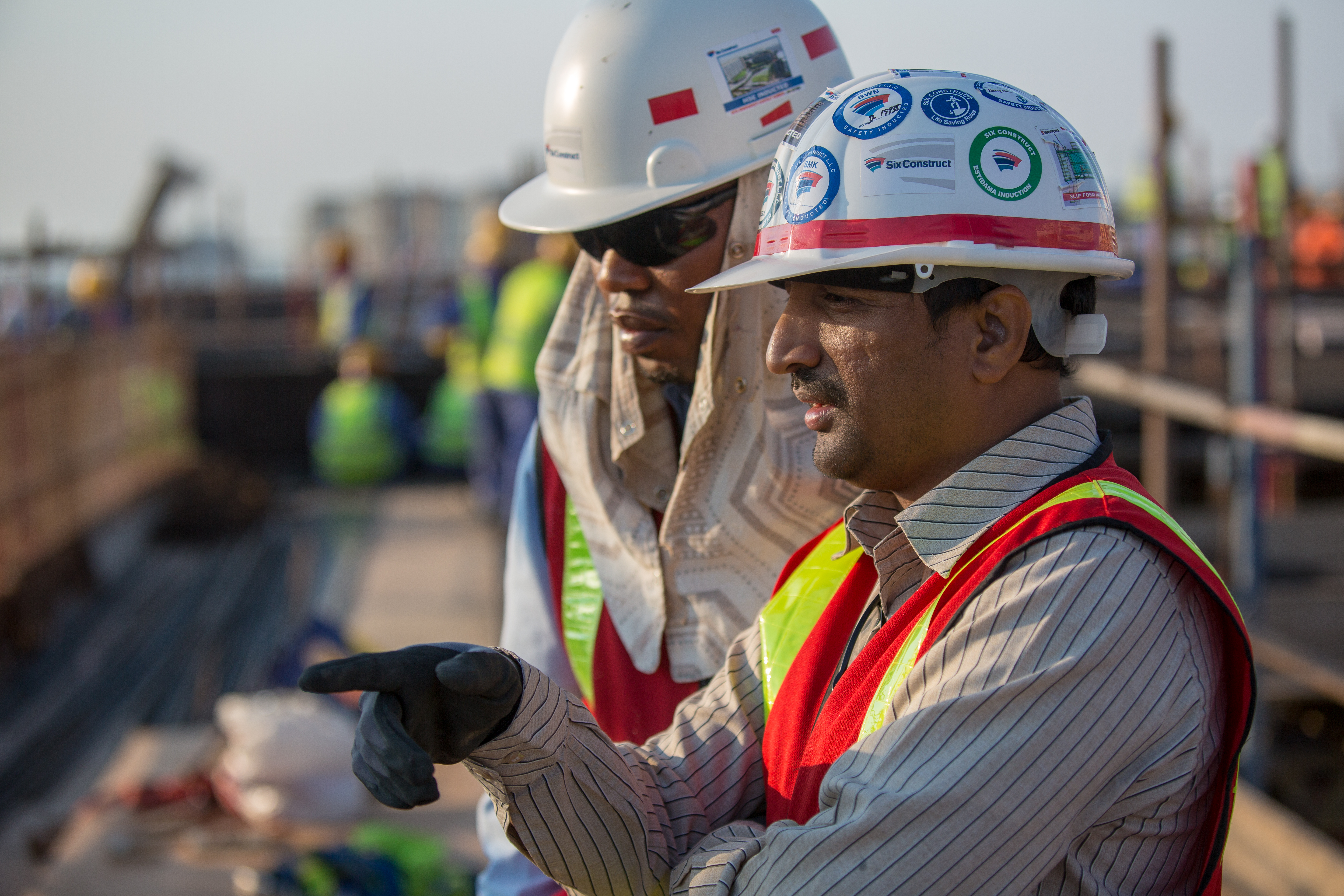 SUBCONTRACTOR ENGAGEMENT
GLOBAL SAFETY TIME OUT 2022
ATELIER SYSTEMES
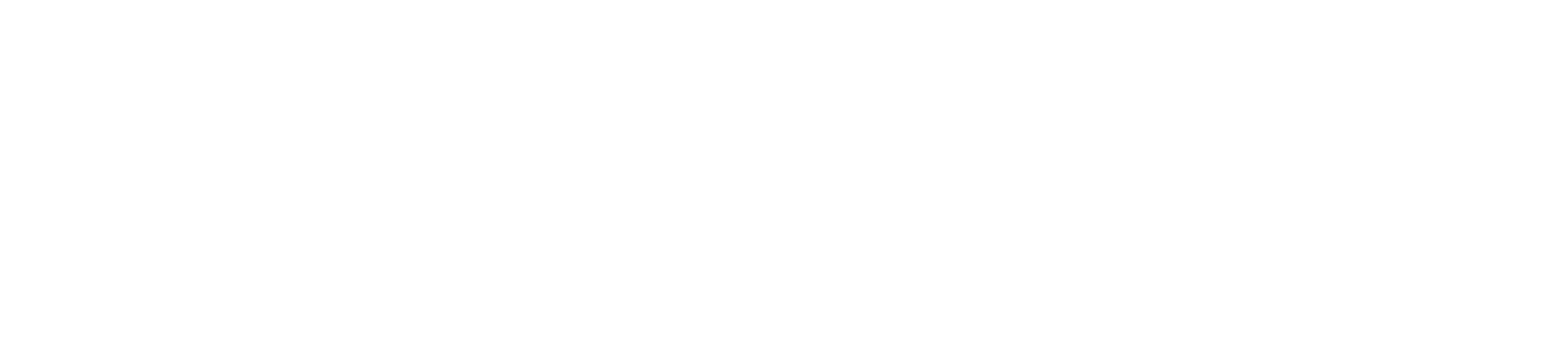 SYSTEMES
3DEFIS
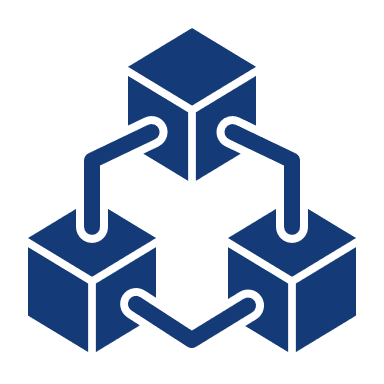 CLIMAT
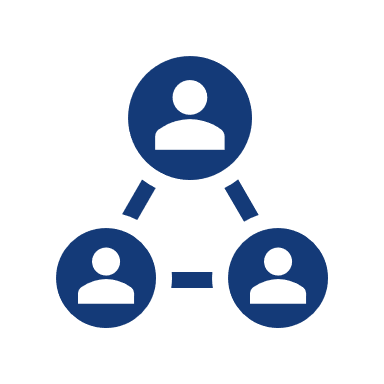 MOTIVATION
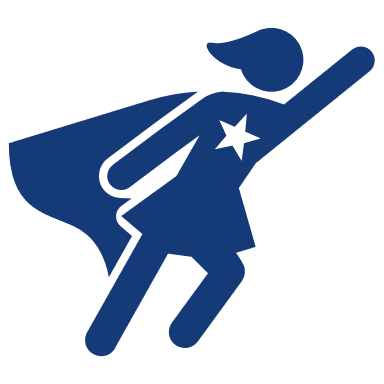 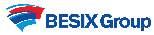 SYSTEMES
3DEFIS
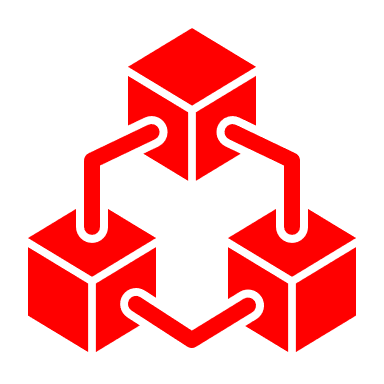 CLIMAT
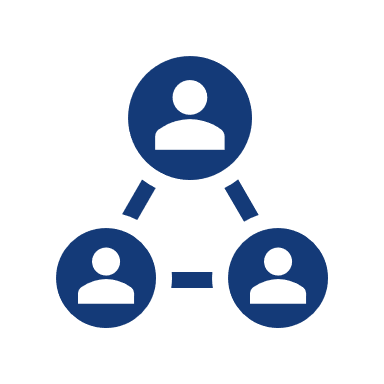 MOTIVATION
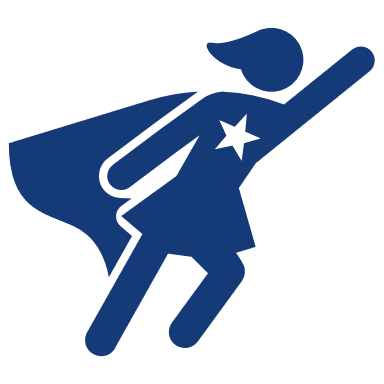 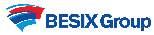 PROCESGESTION DESSOUS-TRAITANTS
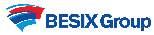 PROCESGESTION DESSOUS-TRAITANTS
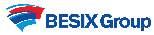 PROCESGESTION DESSOUS-TRAITANTS
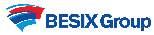 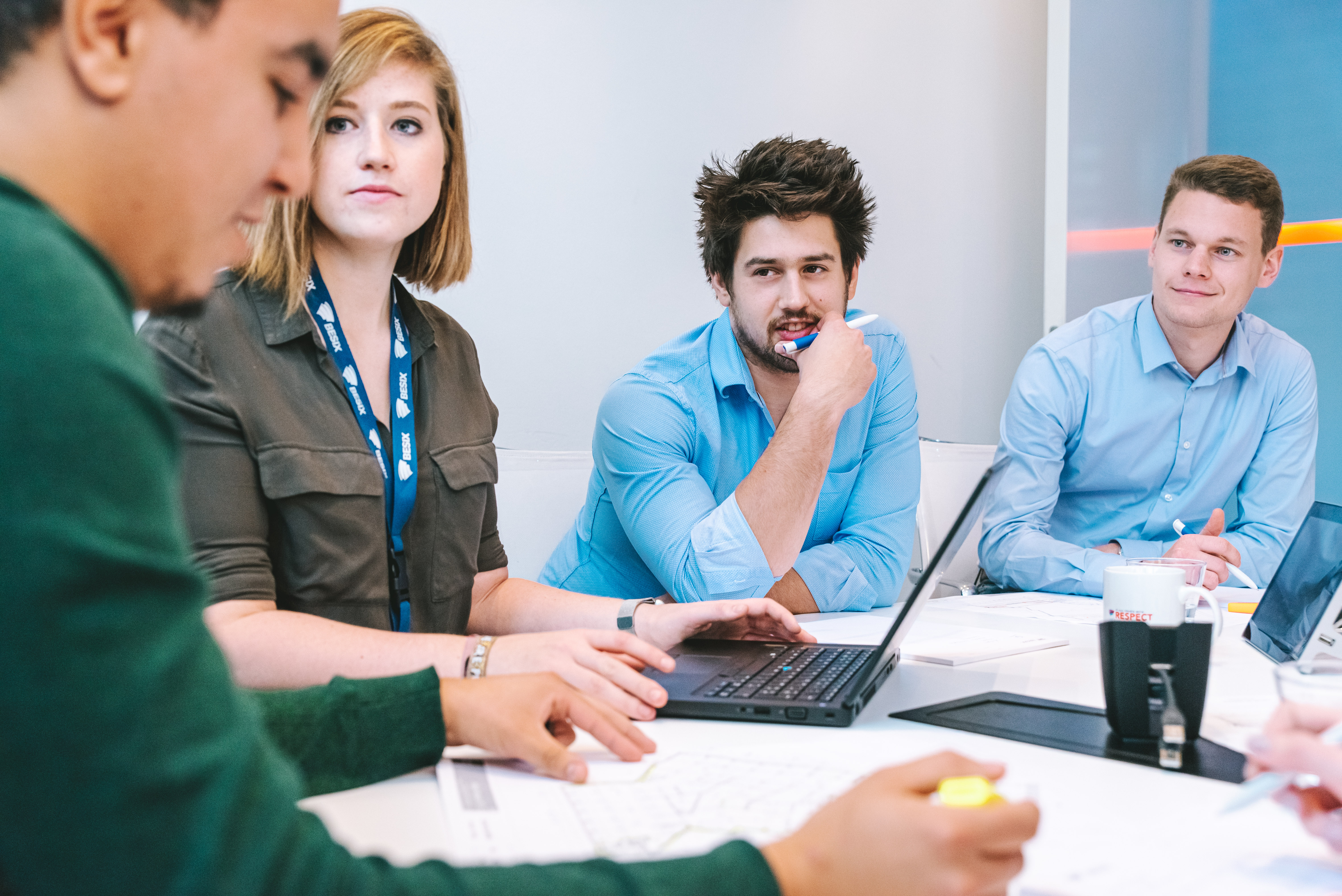 TEMPS POUR
questions, discussion, idées
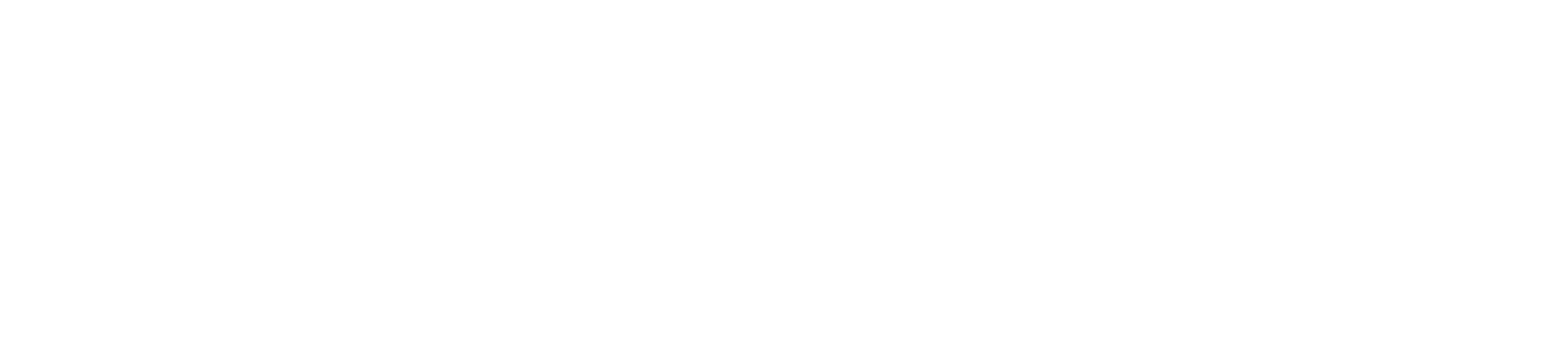